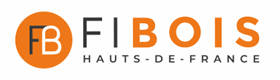 La ressource forestière en région
et son utilisation en bois-énergie

Point sur les dernières études publiées
La forêt régionale - chiffres clés 2023
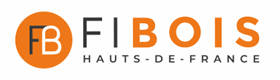 La forêt régionale : 

496 000 ha de forêt, dont 483 000 ha de forêt de production : + 10 % en 10 ans

90 Mm3 de bois vivant

Mais baisse de l’accroissement naturel annuel : - 10 % en 10 ans

Un dépérissement avéré pour certaines essences et une mortalité multipliée par deux depuis 10 ans (20 %  30 % d’ici 2050)

2 Mm3 récoltés/an, dont 51 % à destination du bois-énergie. Le bois énergie est une activité induite de l’exploitation de la forêt et de la hiérarchisation des usages.
Récolte et débouchés : 
les chiffres clés 2023 (en m3)
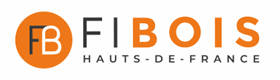 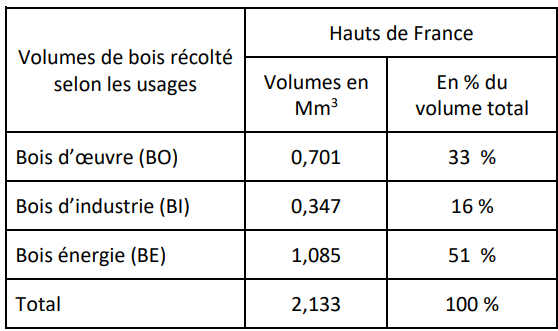 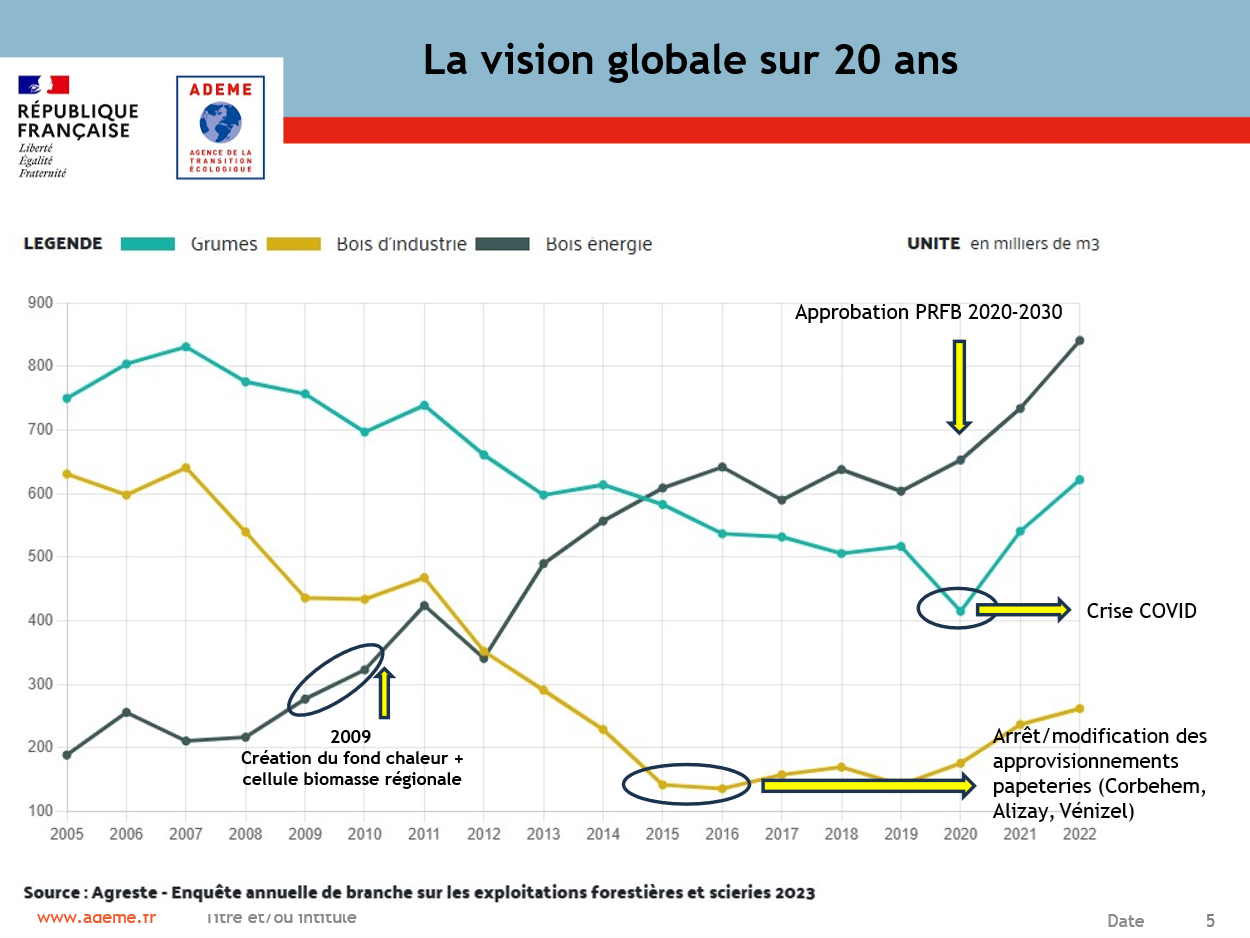 Source : Agreste - Enquête Annuelle de Branches - MASA 2023
2,1 Mm3 récoltés

43 % de la surface forestière et 68 % de la récolte
sont certifiées « gestion durable »

Bois énergie = 
         •1er débouché de la filière bois depuis 2015
          (25 % au  niveau national)
         •1ère filière EnR pour la chaleur renouvelable
La consommation de bois énergie 
en Hauts-de-France (2023)
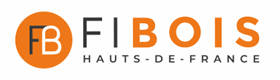 Secteur collectif (industries, réseaux chaleur, petites chaufferies) : 1,82 Mm3/an avec divers combustibles : 
	plaquettes forestières (environ 710 000 m3), connexes de scierie, déchets de bois...

				—> 2/3 sont consommés par le secteur industriel


Secteur domestique : 2,5 Mm3 en Hauts-de-France dont :
		- 375 000 m3 par des circuits professionnels (dont 50 000 m3 sous la marque France Bois Bûche),
		-1,4 Mm3 de bois bûche hors circuits professionnels
		- 725 000 m3 hors forêts (bocage, espaces verts, bois	 de rebut…)

Estimation de la consommation totale : 3,5 Mm3

Dissonance avec les volumes de récoltes estimés dans l’EAB (2,1 Mm3) et par l’IGN (1,9 Mm3) 

Explications possibles : bois hors forêt, importations, autre ? …
Sources : Agreste - Enquête Annuelle de Branches 2023 – MASA, Étude chauffage au bois domestique 2024, bilan ADEME BCIAT 2009-2024, bilan CRE-DREAL, Panorama du bois énergie (Fibois Hauts de France)
Actualisation récente 
des données régionales
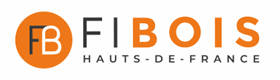 Cinq études/enquêtes publiées récemment :

« Étude de gisement des déchets de bois dans la filière bois/bois énergie », ADEME, juillet 2024

« Situation du chauffage domestique au bois en 2022-2023 », ADEME, juin 2024

« Stocks de bois et de carbone dans les haies bocagères françaises », ADEME, février 2022

« Projection des disponibilités en bois et des stocks et flux de carbone du secteur forestier français », IGN et FCBA, mai 2024

Les chiffres annuels de l’Enquête Annuelle de Branche du MASA



Contribution aux travaux du GT biomasse, dans le cadre du Comité Régional de l’Énergie
Les principaux enseignements 
de l’étude IGN/FCBA
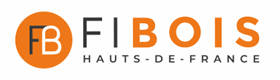 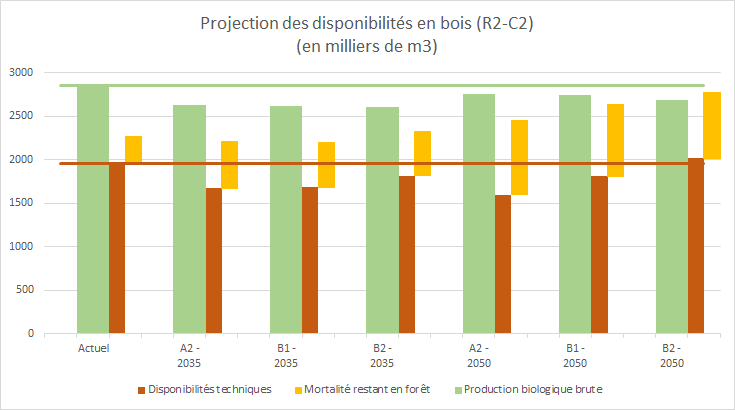 L’étude IGN/FCBA : 

Projections en 2030 et 2050
Forêt publique et forêt privée
Concerne tous les usages du bois : bois d’œuvre,
bois d’industrie, bois énergie

S’appuie sur 3 critères de modélisation : 
climatiques (C), 
renouvellement des peuplements (R), 
gestion sylvicole (A = taux de prélèvement ou
B = volume de récolte)

3 scénarios proposés en Hauts-de-France, 
	sur les 36 scénarios modélisés
Les projections : 
 Quelque soit le scénario, baisse de l’accroissement naturel et augmentation de la mortalité 
 Un niveau moyen de récolte annuelle qui est amené à diminuer sur les périodes considérées (2020-2035 et 2035-2050)
 Une disponibilité annuelle moyenne estimée entre 1,6 et 2 Mm3, pour des débouchés déjà existants
Source Étude IFN/IGN - 2024
Les principaux enjeux 
pour la ressource forestière
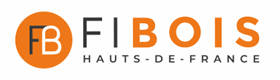 Poursuivre le développement/renouvellement de la surface forestière
Préserver les fonctions écosystémiques de la forêt
		Puits de carbone, biodiversité, fonctions hydriques, sols, économiques, patrimoniales, activités de loisirs…
Anticiper les effets du changement climatique, l’évolution de la mortalité, l’augmentation des essences dépérissantes :	
		Quelle approche adopter en termes de mobilisation/exploitation (notamment accès), main d’œuvre (entreprises 		de travauxforestiers),débouchés… ?
Améliorer les connaissances pour disposer d’une vision « réaliste » sur l’accessibilité aux ressources
		Evolution de la mortalité selon les essences (cf. Chalfrax) + besoins en MFR
Mieux appréhender les projections de récolte par une analyse des plans de gestion de la forêt (publique et privée > 20ha)
Qualifier la ressource bois bûches, issue du marché « gris »
Suivre l’évolution de l’offre et la demande (cellule biomasse régionale)
Programmer des échanges thématiques sur les sujets à enjeux
La Commission Régionale de la forêt et du Bois
La cellule biomasse régionale
Le Master Plan de la filière forêt bois
Quelles autres ressources ligneuses 
en région ?
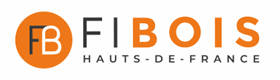 Ressources « connexes de l’industrie du bois » : 	< 20 000 t/an
	Affiner l’enquête pour une meilleure exhaustivité des chiffres

Ressources « déchets bois » : 			100 000 t/an
	Recapitaliser les flux exportés et mise en œuvre de la REP Bâtiment

Ressources bocagère :				environ 40 000 t/an disponibles 
	68 000 kms de haies en Hauts-de-France. Deux départements étudiés (Aisne et Nord).
	Élargir aux autres départements (62, 60, 80), développer les programmes en place sur les haies (DRAAF, ADEME…)

Ressources agricoles : 				70 000 t/an d’anas de lin
				23 000 tMS/an de miscanthus
	Ressources de « proximité », filière(s) à structurer

Ressources « plaquettes urbaines » : à définir avec les EPCI et/ou syndicats de collecte
				nécessite une évolution technologique des chaudières
En théorie et sous conditions de développement des filières concernées,
environ 250 000 t/an de bois « accessible » à horizon 2035-2050
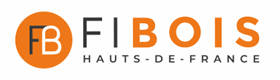 Quels enjeux pour le bois-énergie ?
Une filière qui reste indispensable pour atteindre les objectifs de la transition énergétique et du mix énergétique (SNBC, PPE3…)

Une filière complémentaire aux autres EnR&R et peut-être moins « prioritaire » : application EnR Choix

Nécessité de diversifier les plans d’approvisionnement en cohérence avec la disponibilité des ressources

Prioriser la sobriété dans la définition des besoins, la consommation des ressources, veiller à l’efficience énergétique des équipements : matériels domestiques, chaufferies, réseaux de chaleur

Travailler sur un « merit order » de la biomasse qui tient compte des enjeux de la forêt, des usages, des ressources, des cibles. Quelles priorités pour quels projets ?